Figure 1. Comparison of total viable count packaged under two different gas mixtures: 70% O2 and 30% ...
Poult Sci, Volume 94, Issue 1, January 2015, Pages 93–103, https://doi.org/10.3382/ps/peu001
The content of this slide may be subject to copyright: please see the slide notes for details.
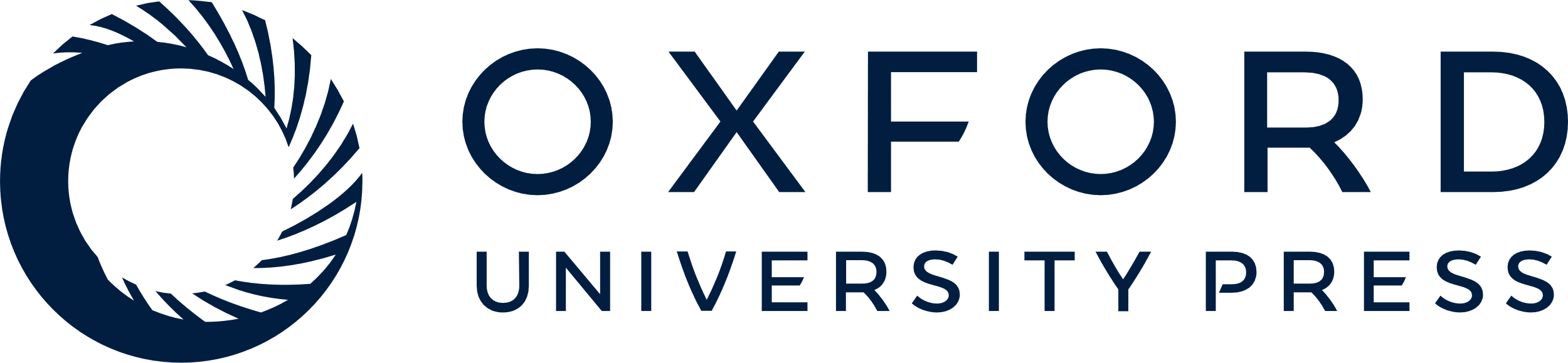 [Speaker Notes: Figure 1. Comparison of total viable count packaged under two different gas mixtures: 70% O2 and 30% CO2, or 70% N2 and 30% CO2; T = 4°C (mean values ± SD of 4 analyses per sample point)


Unless provided in the caption above, the following copyright applies to the content of this slide: © 2014 Poultry Science Association Inc.]